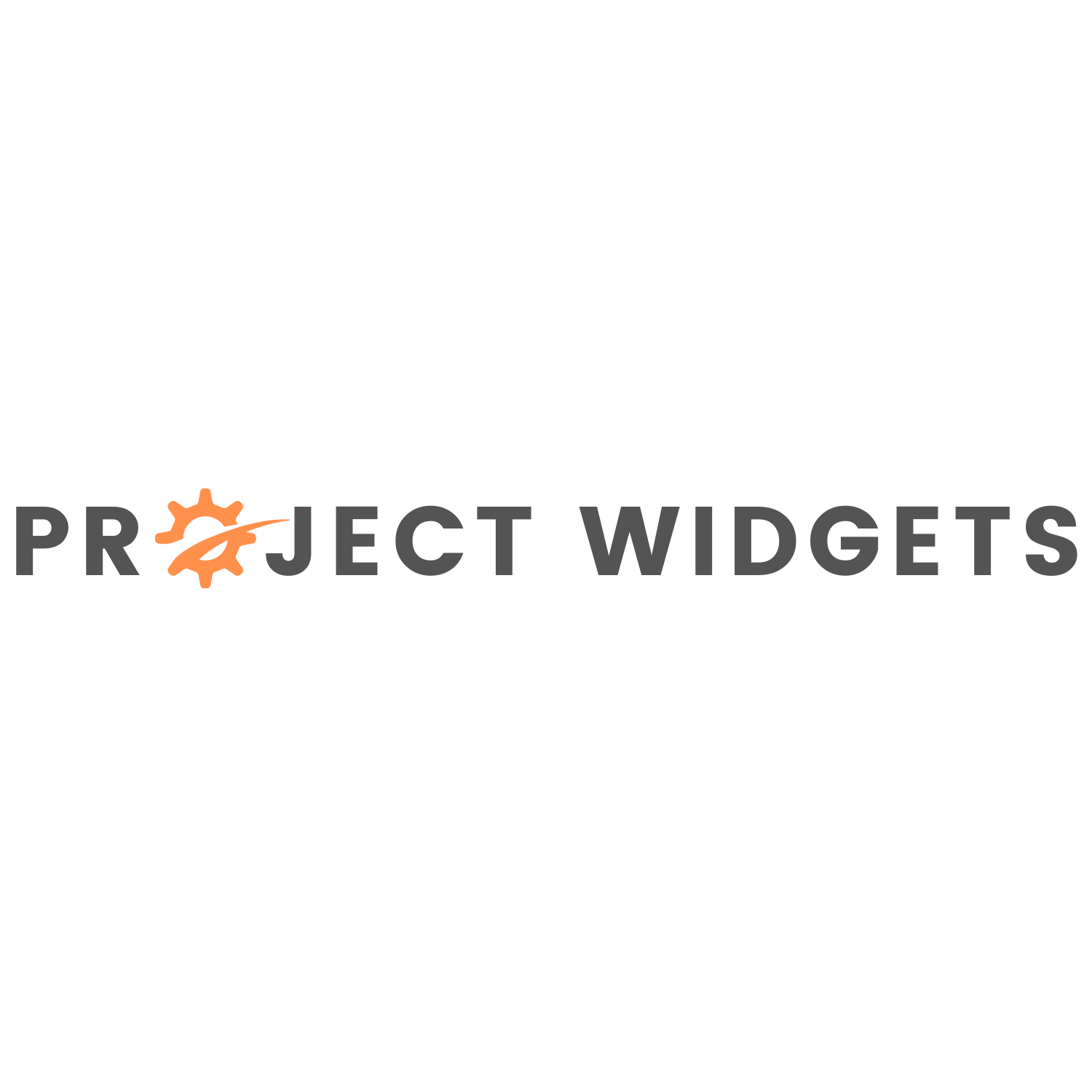 Turning on the Power: Supercharge Your Project Online Experience with Power BI
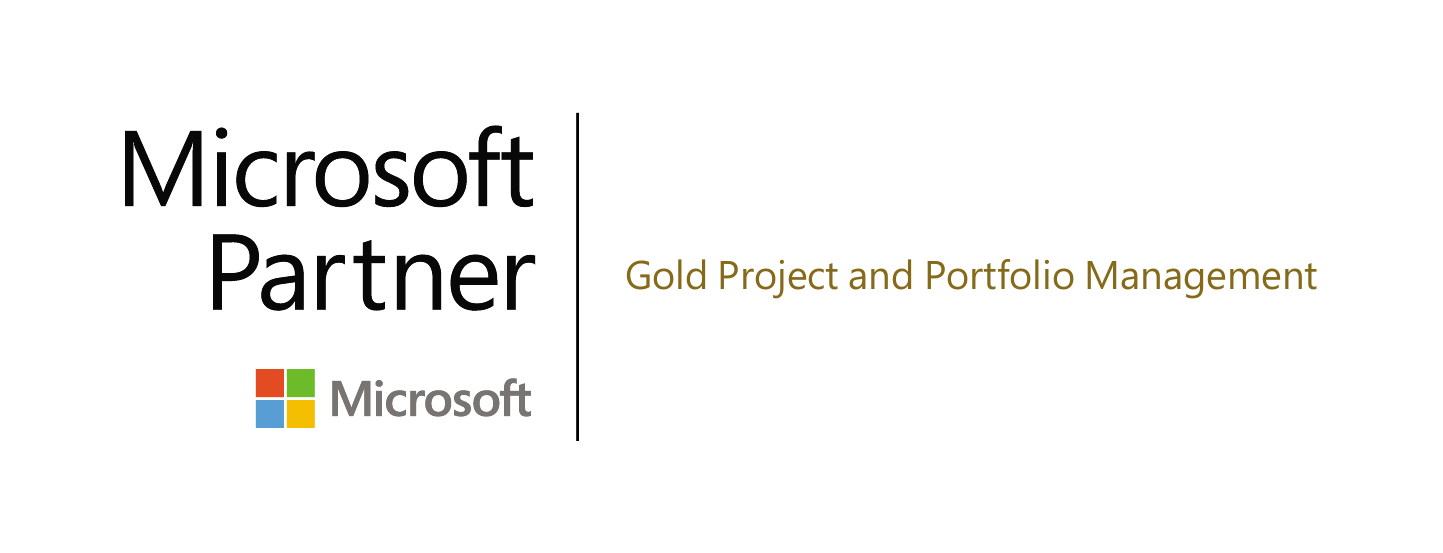 About Project Widgets
Who We Are:

Microsoft Project Gold Partner and Solution Provider
Smartsheet Silver Partner
Over 25 years experience in delivering Microsoft Project services and products
Published authors
Multi-industry focus

Our Services:

Microsoft Project Implementations, Consulting and Training
Custom Solutions for Microsoft Project
Add-On Products
Mentoring and Support
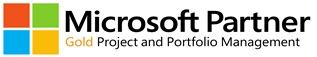 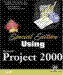 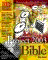 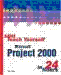 2
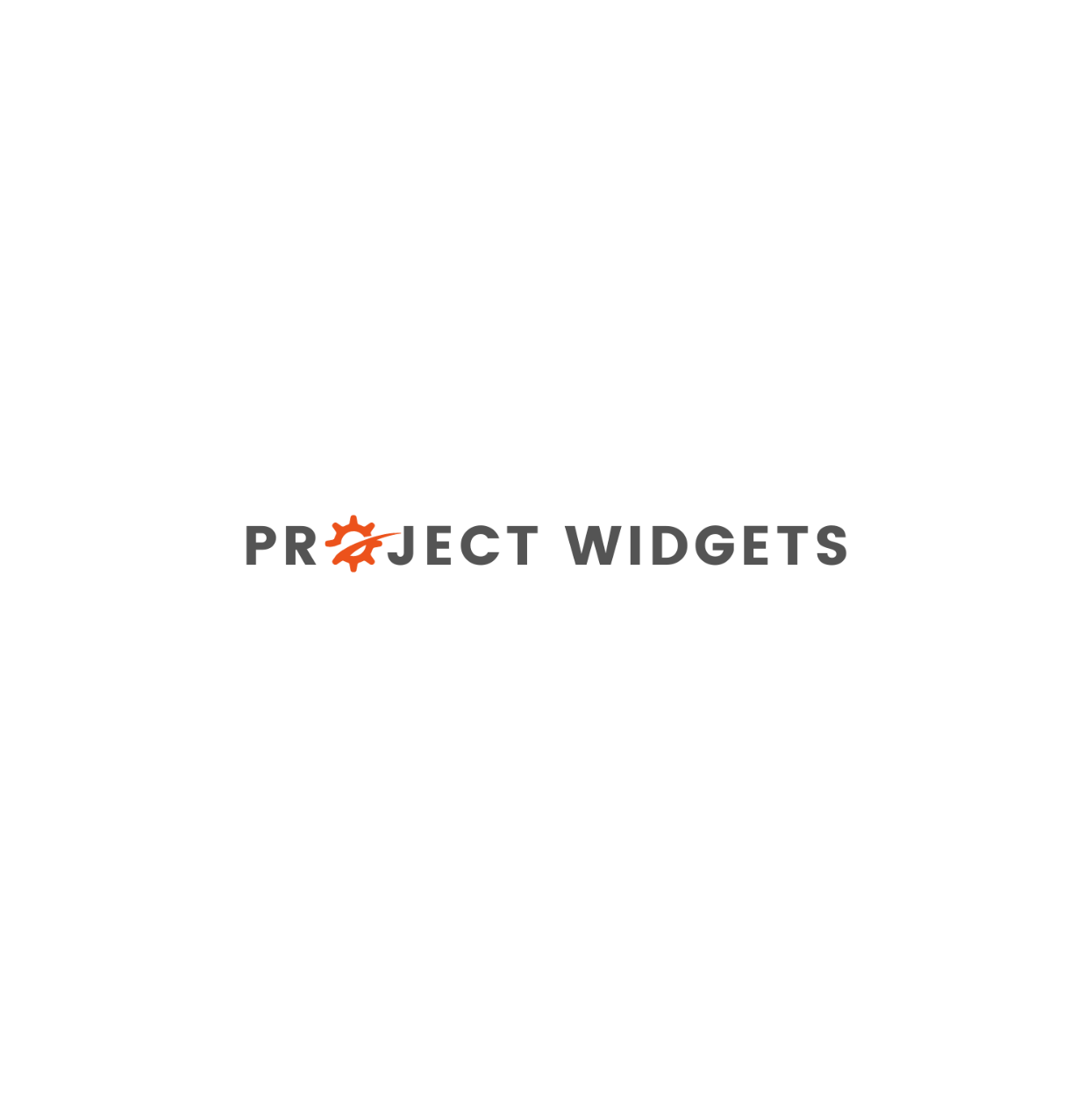 Agenda
Power BI Overview
Exploring Microsoft Project Online’s Application Programming Interface (API)
Report Demonstrations
Live Report Creation
Establishing a Connection to Project Online
Creating an efficient query
Report Security
Q&A
3
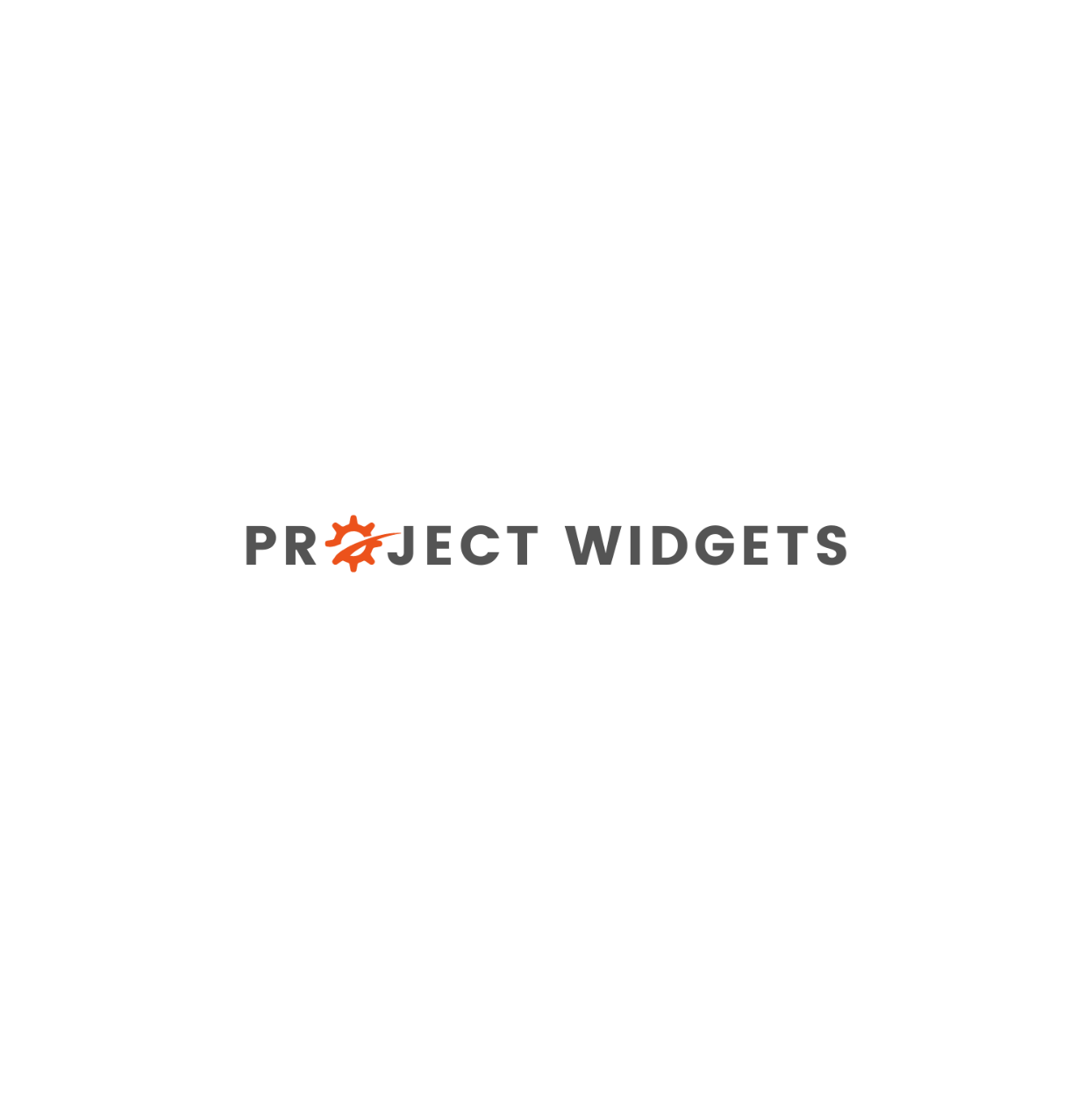 A Brief History of Power BI
4
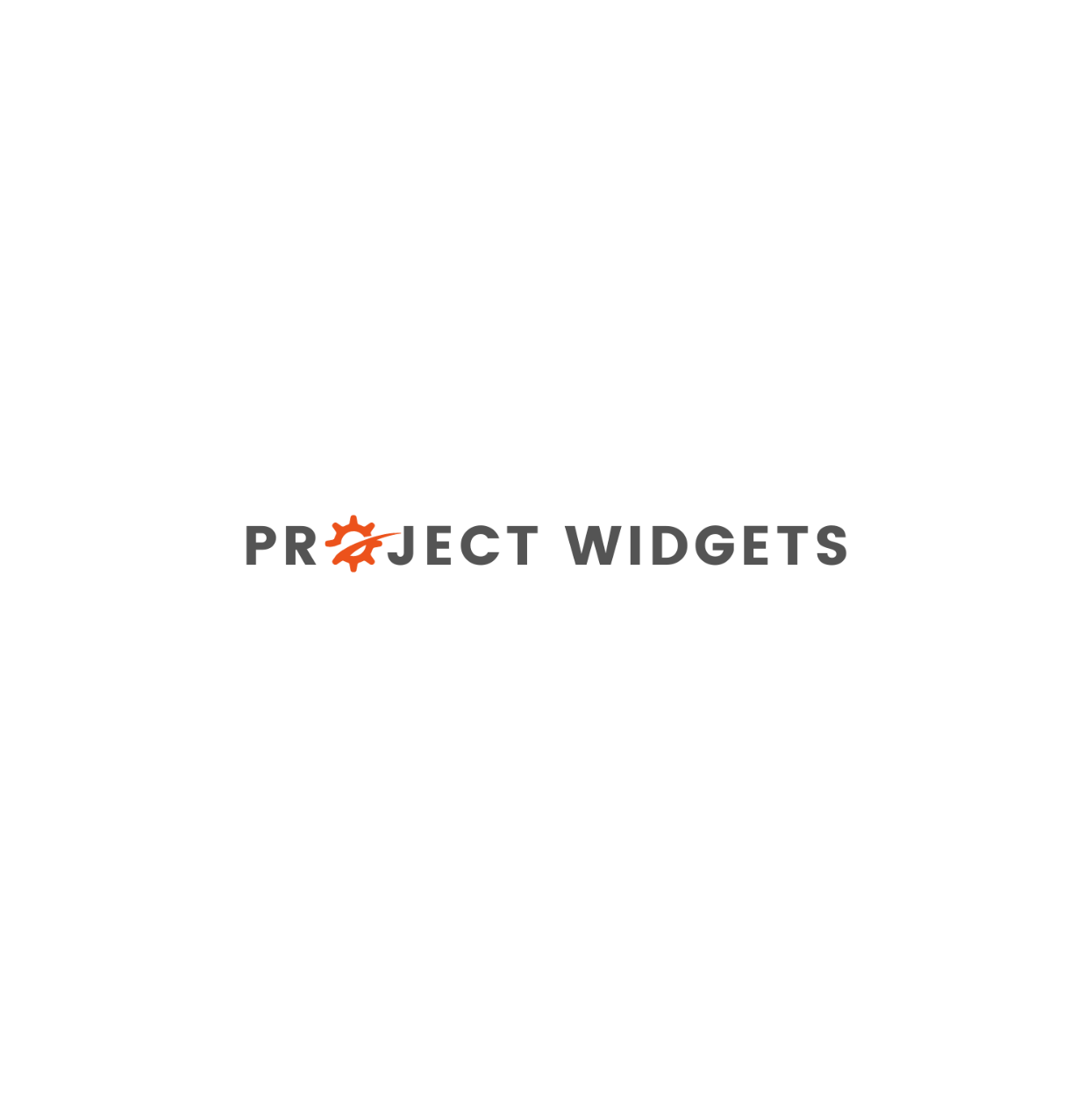 Power BI Background & Features
Why use Power BI?
Unlimited connection capabilities
Reduce time spent building reports
Interactivity
Visual Library
Custom visuals
New features, monthly (Copilot, Real-time data)
Seamless integration with Project Online’s data via Application Programming Interface (API)
5
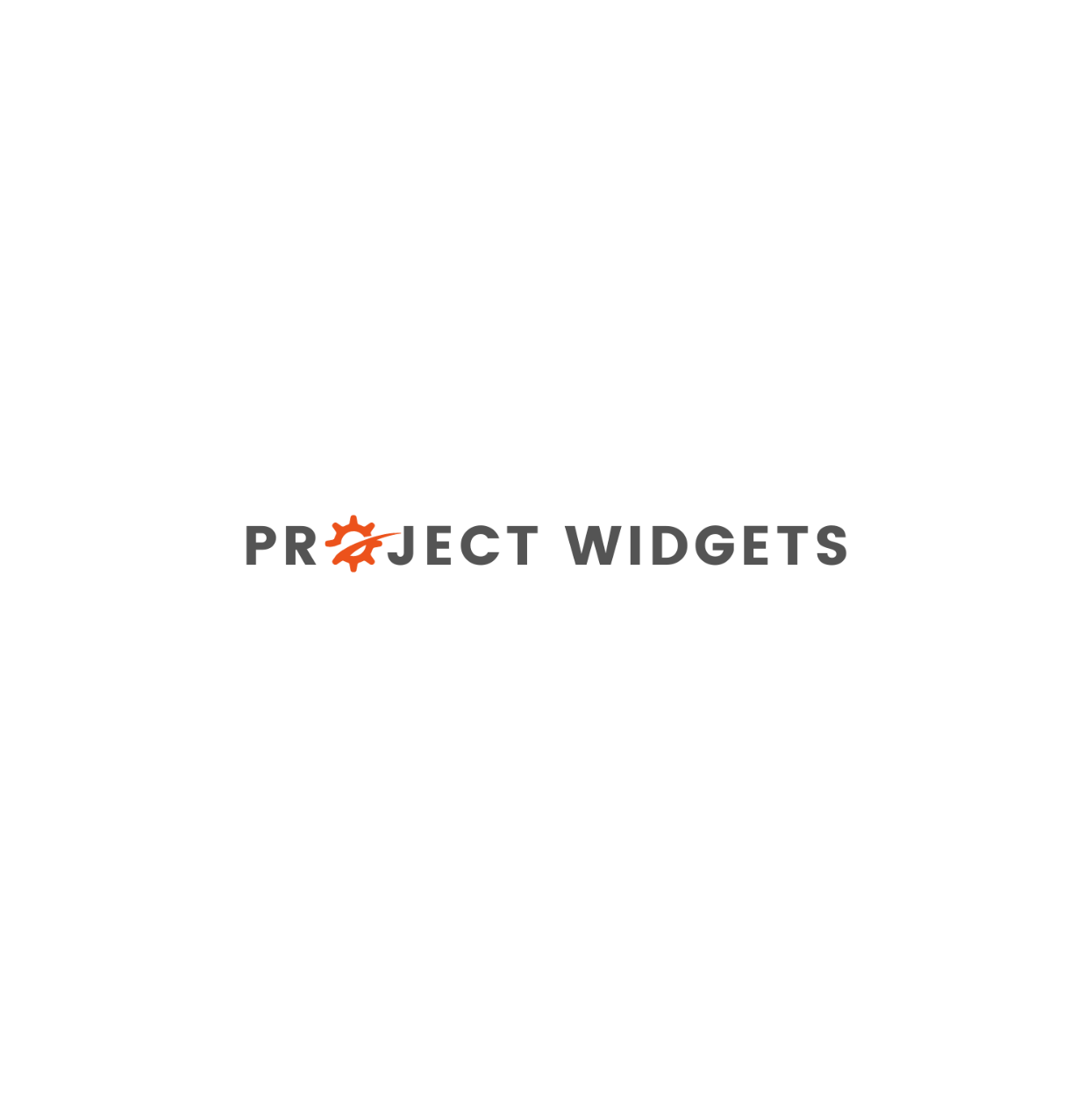 Data Available from Project Online’s ‘ProjectData’ API
Project data
Project-level system fields such as Start, Finish, Calendar, Department
Project-level enterprise custom fields such as Project Status, Study ID, Project Code, Project Description, etc.
Task data
Task-level system fields, such as Start, Finish, Baselines, Duration, Cost, Flags, Text1-30 fields
Task-level enterprise custom fields, such as Key Milestone Flag, Report Label, Target Date, Task Notes, etc.
Resource data
System fields such as Name, Role, Group, RBS, Is Generic Flag, Is Active Flag, Capacity, and Demand
Custom Fields
Assignments data
6
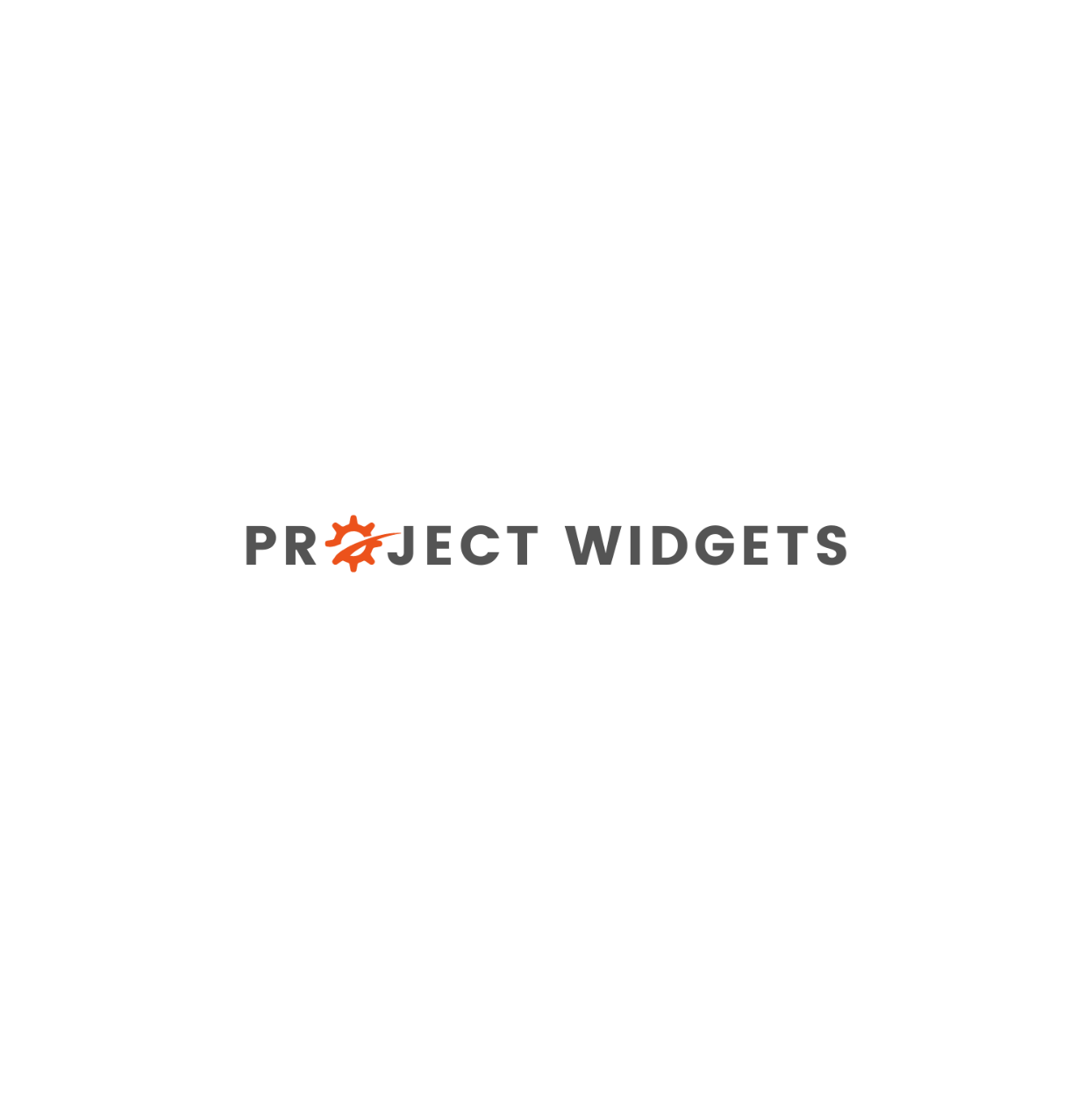 Task-Level Reporting Examples
30-60-90 Report
Project Quality Widget
7
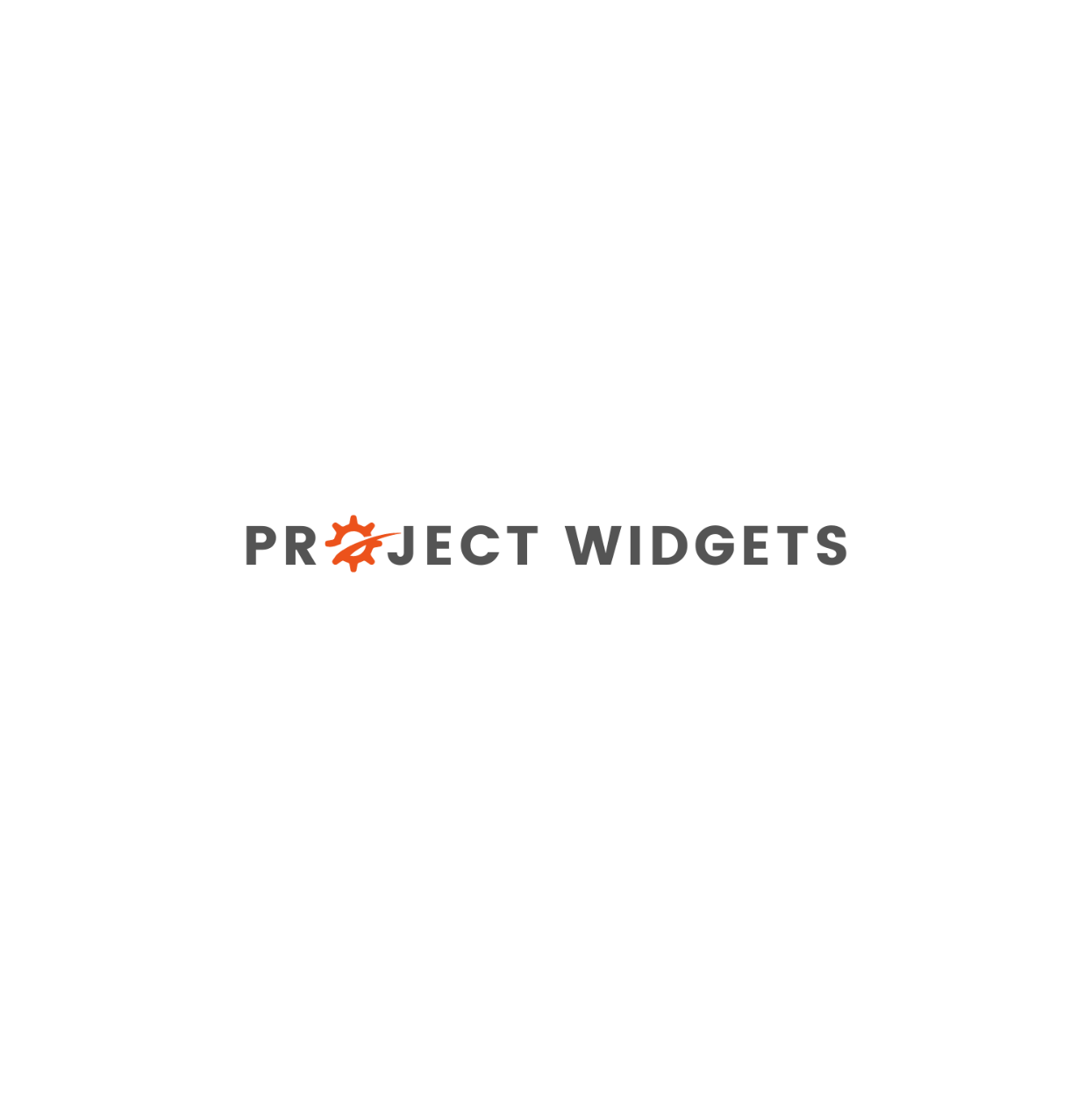 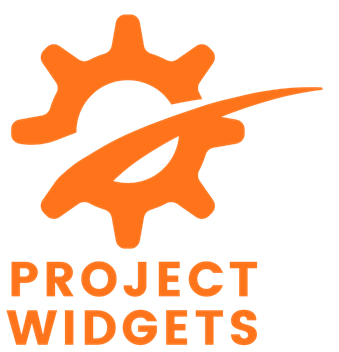 Report Demonstration -30-60-90 Report
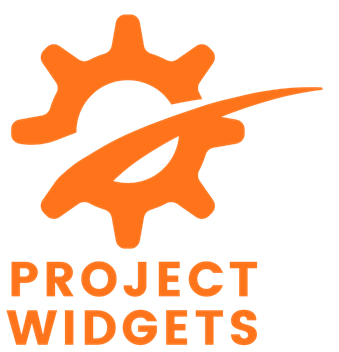 Report Demonstration -Project Quality Report
Project-Level Reporting Example
GRIDALL Report
10
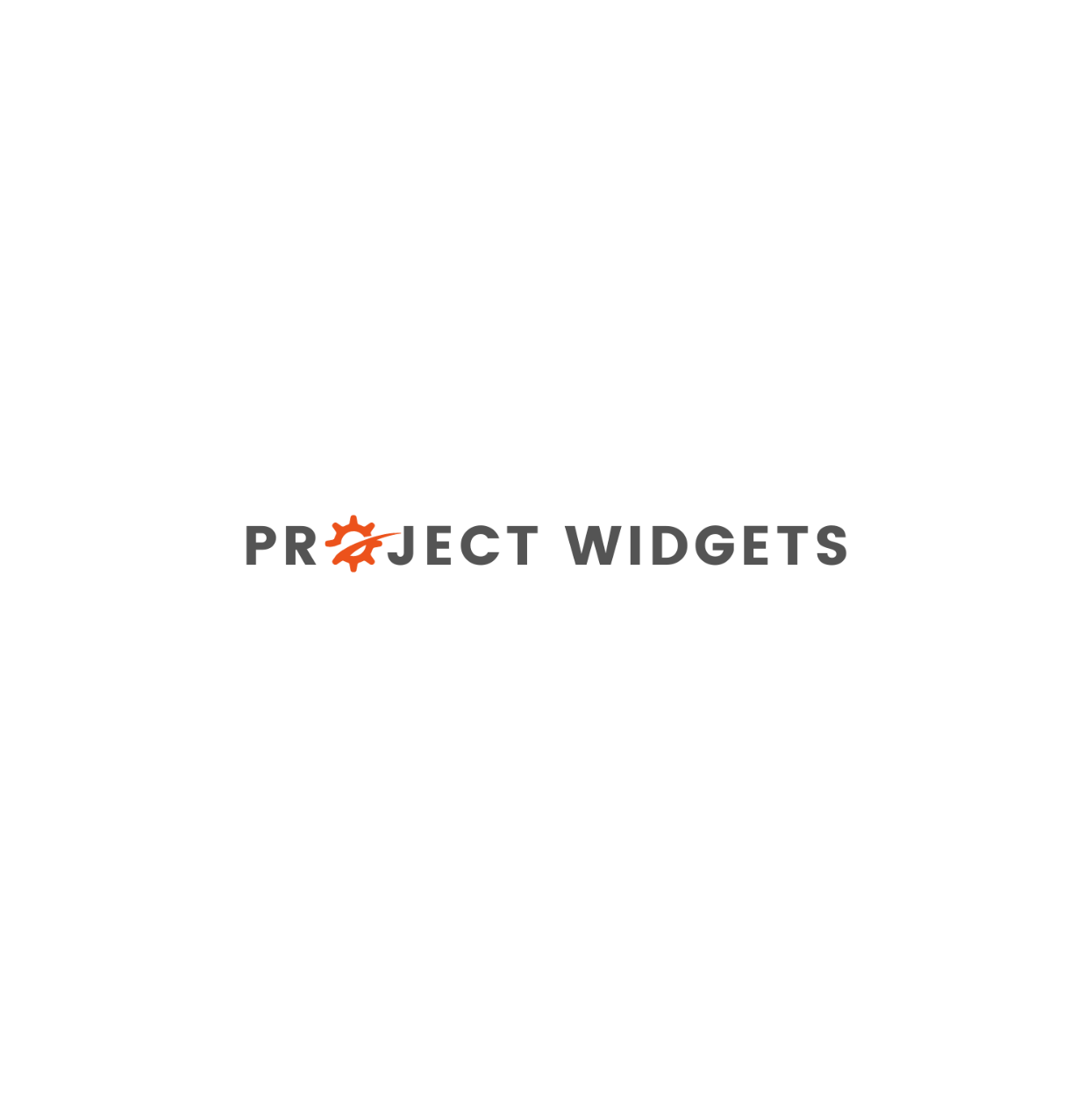 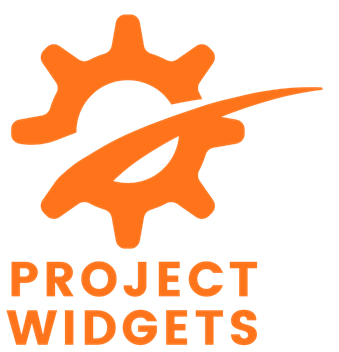 Report Demonstration -GRIDALL Report
Resource Reporting Example
Demand Vs Capacity Report
12
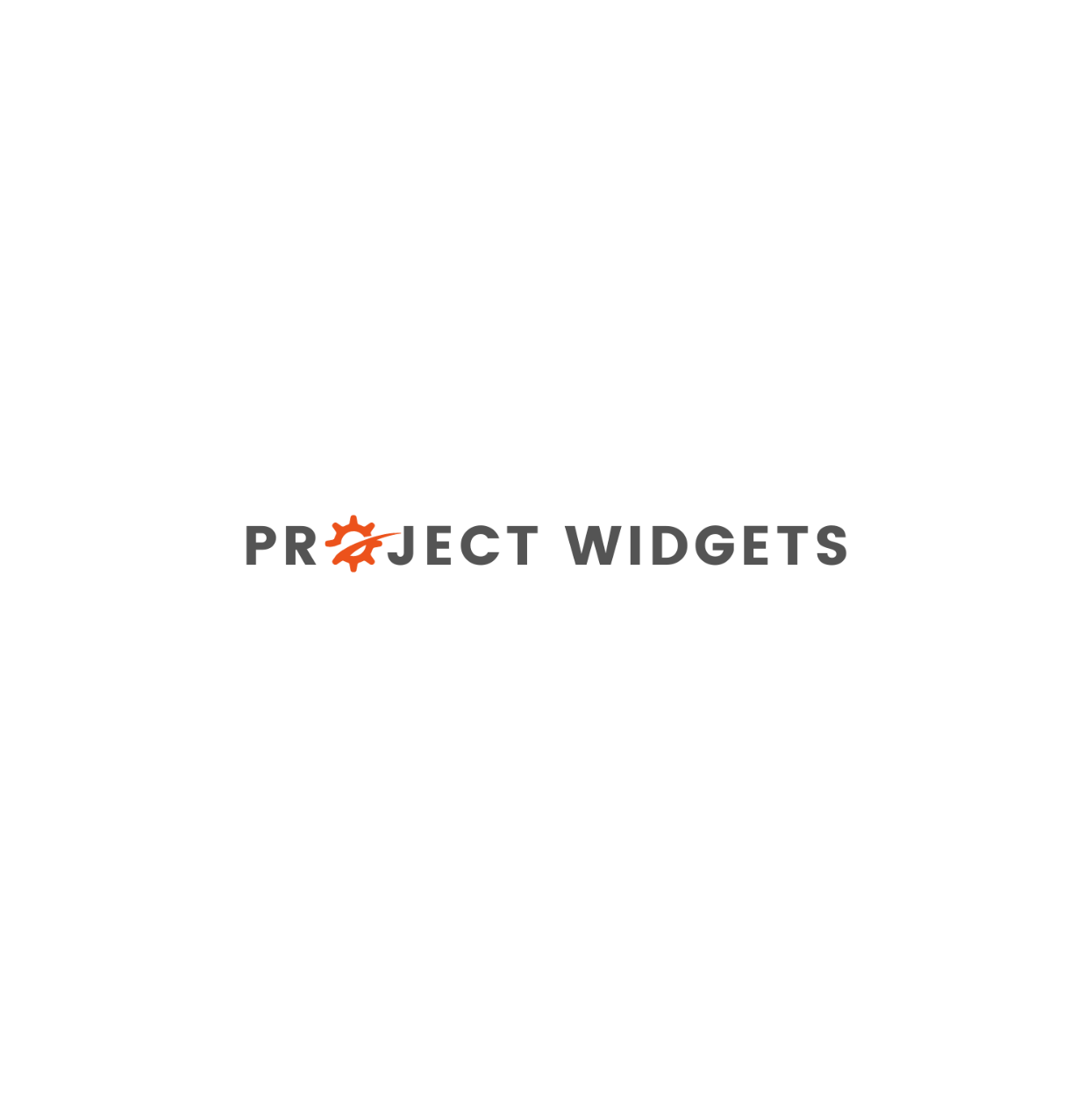 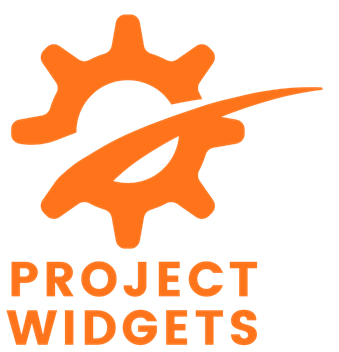 Report Demonstration -Capacity Vs Demand Report
Creating a Power BI Report
Licenses needed
Project Online
Power BI
Connecting to Project Online via OData 
URL Format: https://[Tenant Name].sharepoint.com/sites/[Site Name]/_api/projectdata
Example: https://projectwidgets1.sharepoint.com/sites/PWA/_api/projectdata
Optimizing your query
Customizing your visual
14
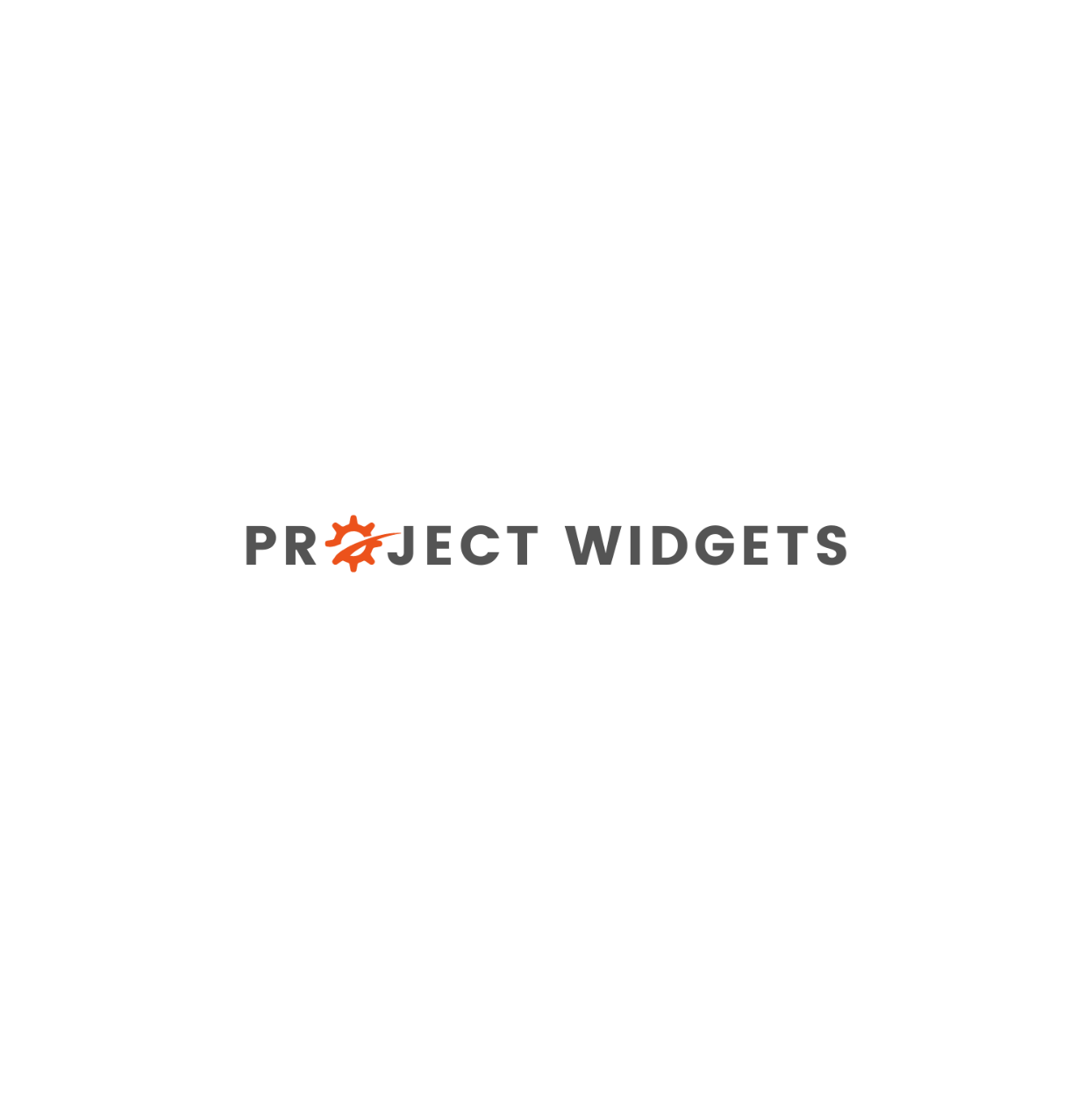 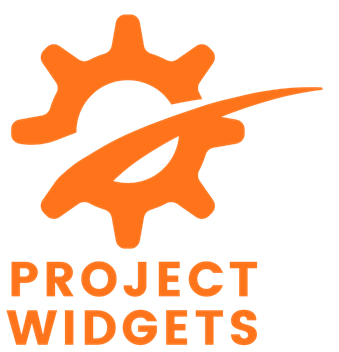 Questions
Thank You!
Phone: (302) 439-3414| Email: letsconnect@projectwidgets.com |Web: www.projectwidgets.com